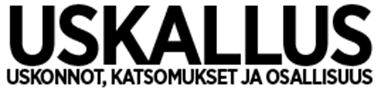 Keksikää hahmo, jolla on valitsemanne katsomus. Antakaa hahmollenne nimi, ikä ja asuinpaikka (Suomessa). 
Kirjoittakaa ympärillä oleville ylemmille viivoille asioita, joita kyseisen katsomuksen edustajasta yleisesti oletetaan.
Tekijä: Anuleena Kimanen ja USKALLUS-työryhmä
luterilainen / muslimi / juutalainen / Jehovan todistaja / katolilainen / ortodoksi / lestadiolainen / uskonnoton (ympyröikää valinta)
Nimi: ________________
Ikä: ___
Asuinpaikka (Suomessa): _____________
3. Keksikää kullekin oletukselle vastakohta (esimerkiksi rukoilee joka päivä -> ei rukoile koskaan) ja kirjoittakaa alemmille viivoille.
4. Keskustelkaa siitä, voisivatko sekä oletus että sen vastakohta pitää paikkansa hahmonne kohdalla.
5. Valitkaa hahmollenne piirteet, jotka ovat mahdollisimman pitkälle oletusten vastaiset  (kuitenkin niin, että hahmon katsomus pysyy annettuna). Käykää kuvitteellista keskustelua toisen ryhmän hahmon kanssa jostain katsomuksellisesta kysymyksestä!
5. Kirjoittakaa tai piirtäkää hahmonne tavallinen päivä. Valitkaa siihen piirteitä, jotka ovat mahdollisimman pitkälle oletusten vastaisia – hahmon katsomuksen tulisi kuitenkin pysyä annettuna!
TAI